UNIT 3
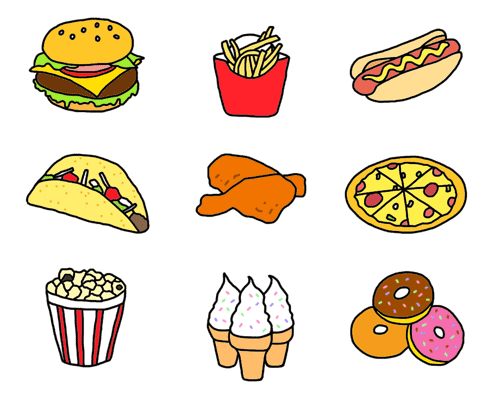 The food here is great
Lesson 6
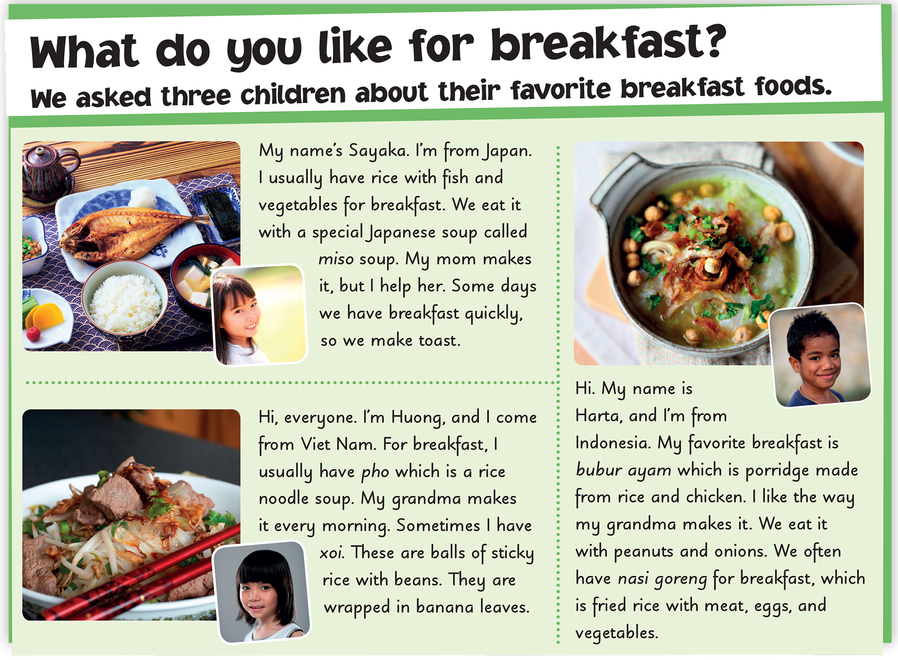 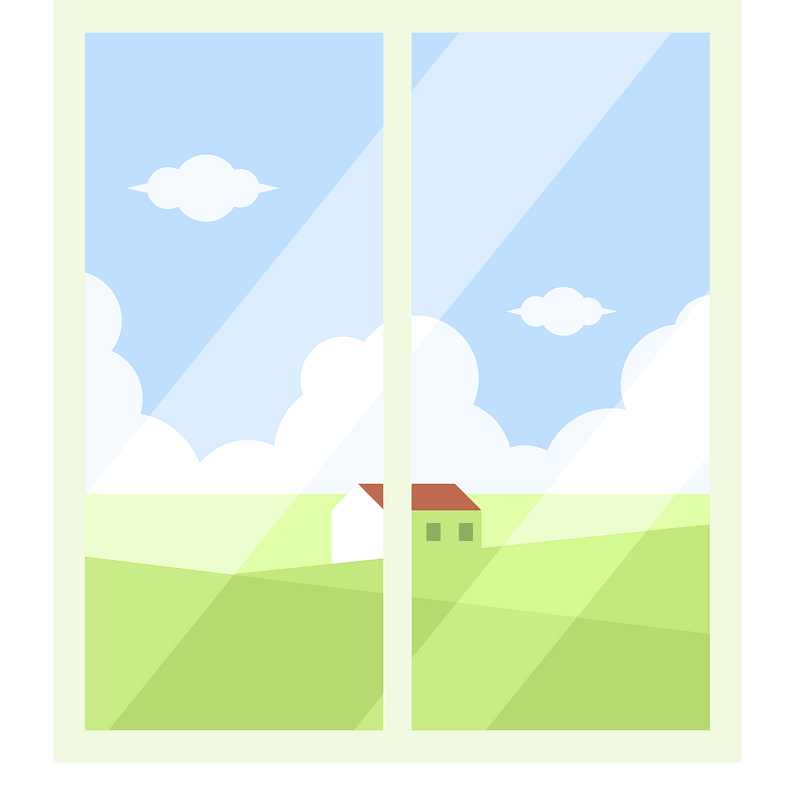 BREAKFAST 
QUIZ
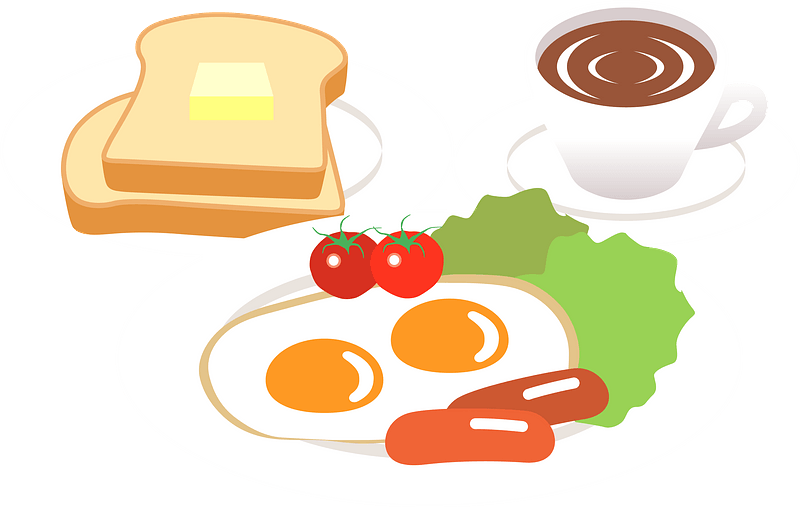 START
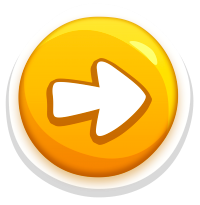 dinner
This is a meal in a day.
You can eat with your family in the evening.
START
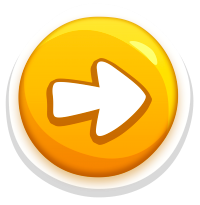 salad
This dish is very good for your health.
There are many kinds of vegetables in it.
START
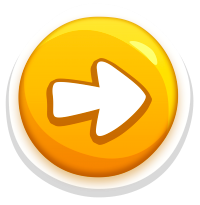 breakfast
We have this meal in the morning.
START
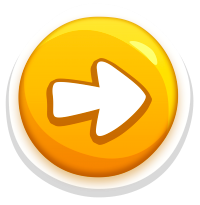 pizza
This is a kind of fast food.
It’s round. You need to cut it into pieces when you eat.
START
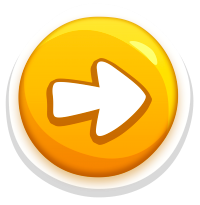 pho
This is Vietnamese noodles soup. It’s very famous and yummy.
START
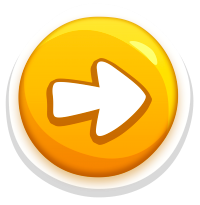 water
We need this kind of drink every day.
It has no smell, no colors.
START
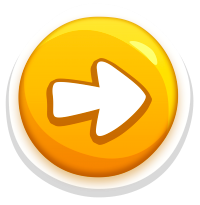 coffee
This drink is brown or dark brown.
You can add sugar, milk or ice when you have it.
START
Well done!
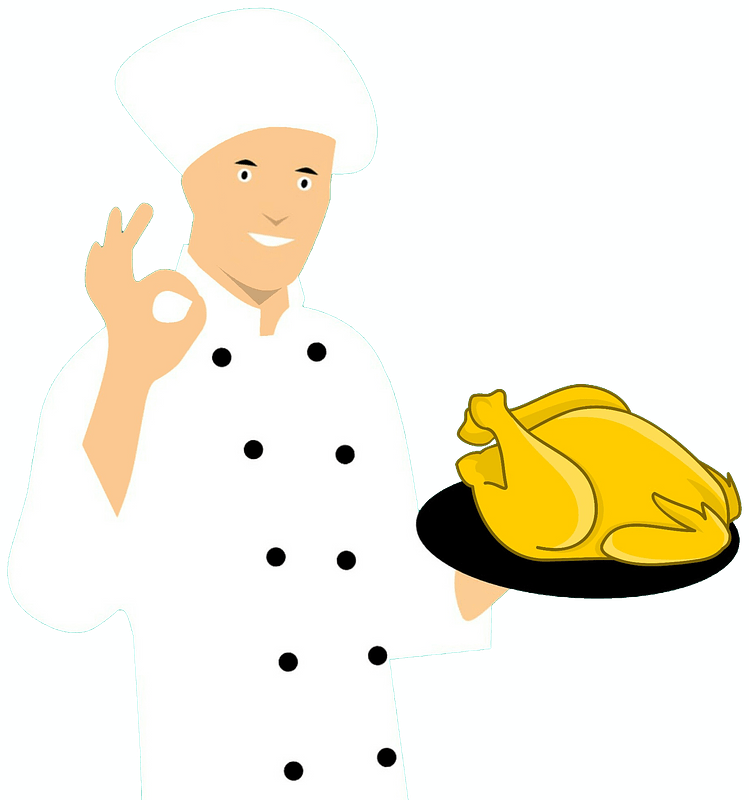 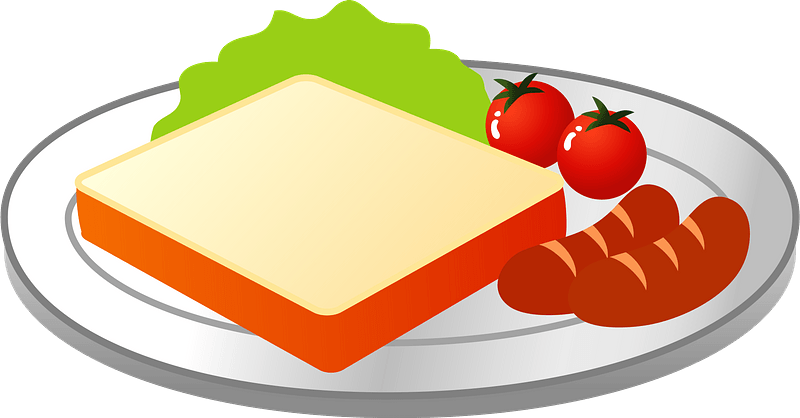 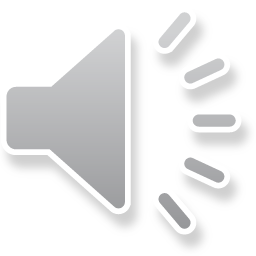 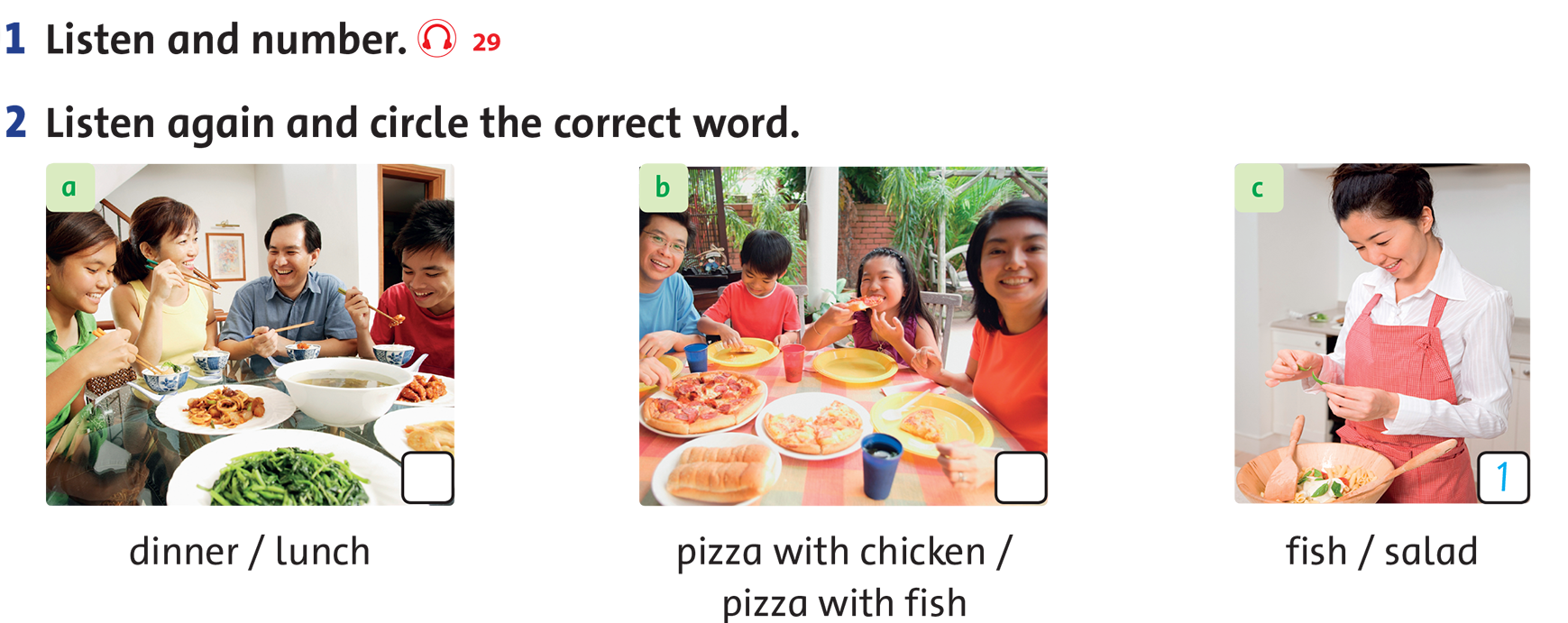 3
2
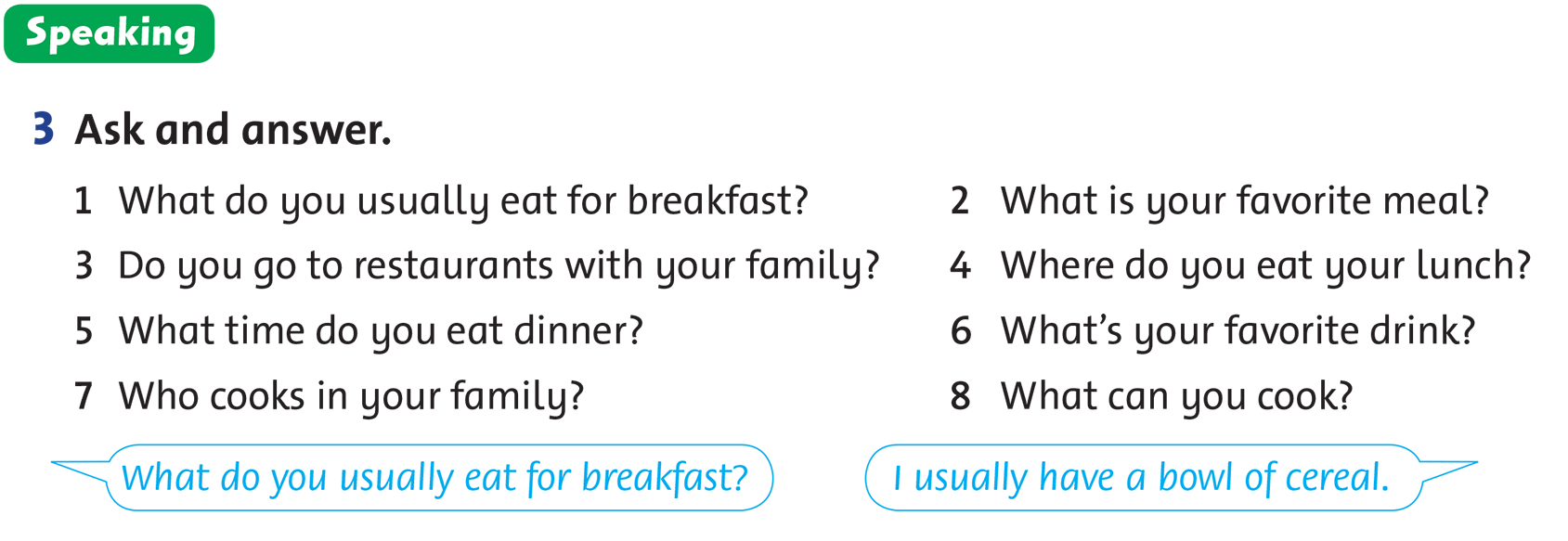 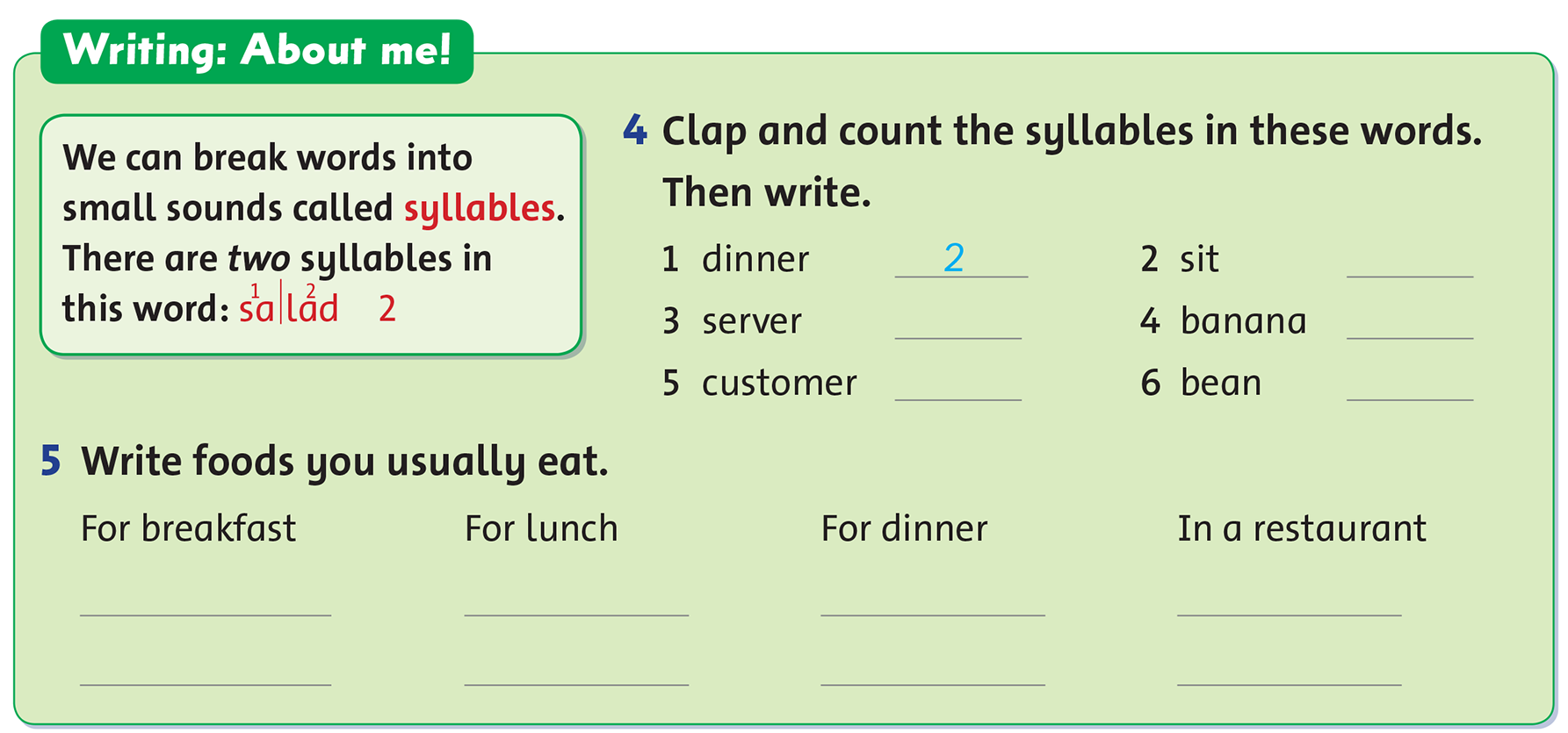 WORKBOOK TIME
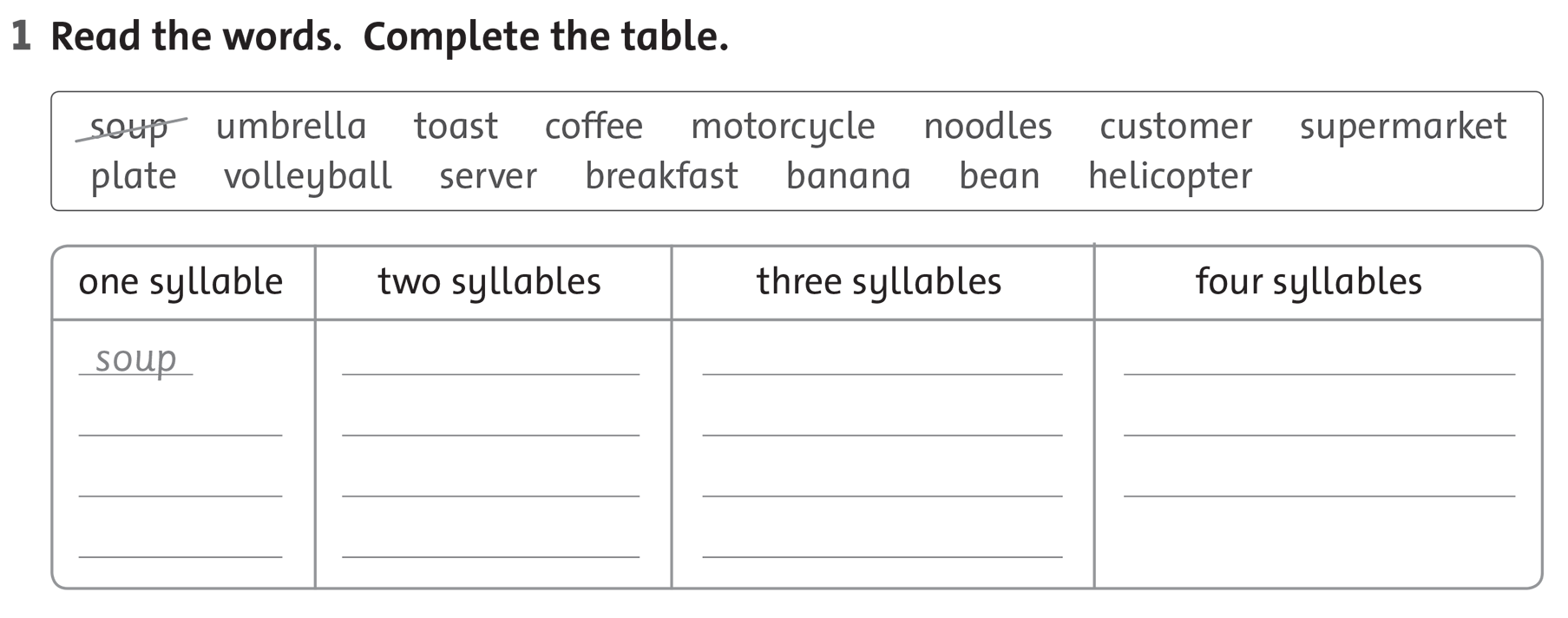 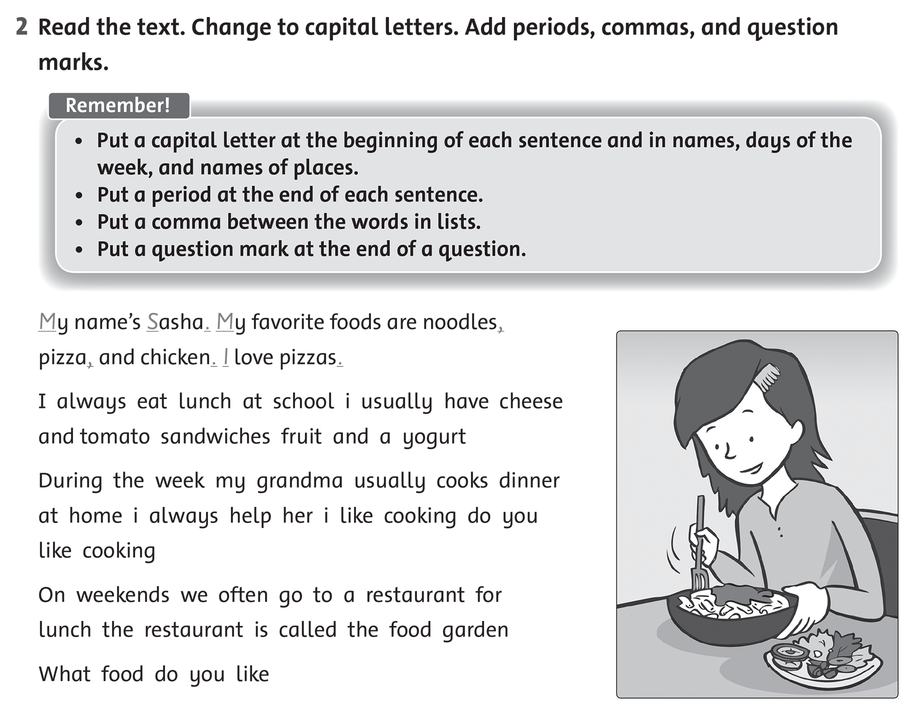 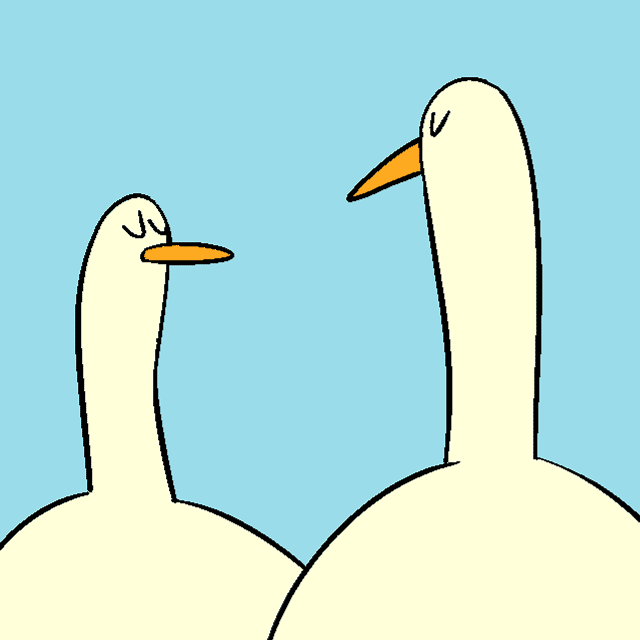 GOODBYE!!!